Muffins
Vita Vitez, 8.a
Die Zutaten
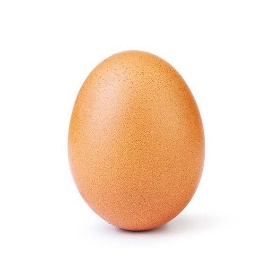 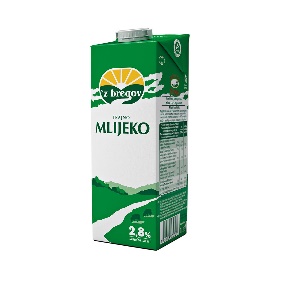 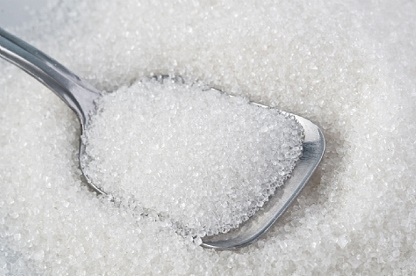 Stück Eier
200 g Zucker
200 mL Milch
130 g Öl
300 g Mehl
1 Backpulover
Löffel Kakao
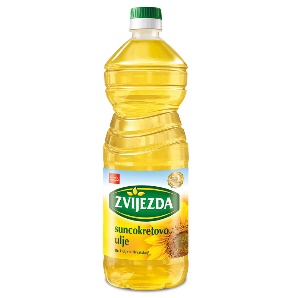 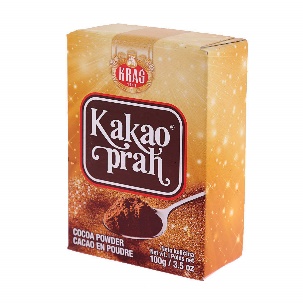 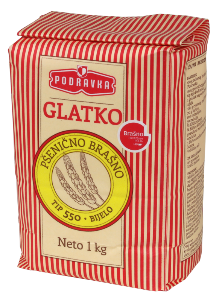 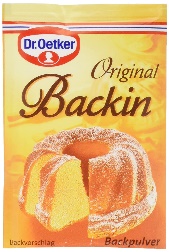 Schritt 1
Mischen Sie alle trockene Zutaten
Mischen Sie alle feuchte Zutaten
Alles mischen!
Schritt 2
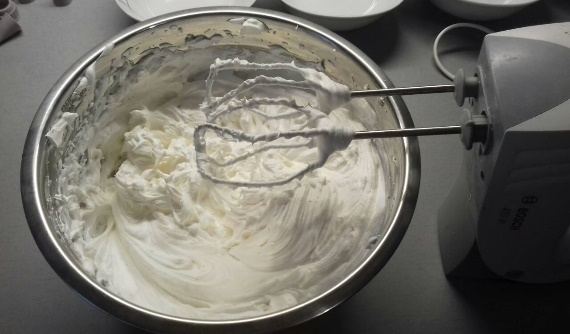 Ofen : 170  
20 Minuten backen
Schlagsahne schlagen
Farbe hinzufÜgen
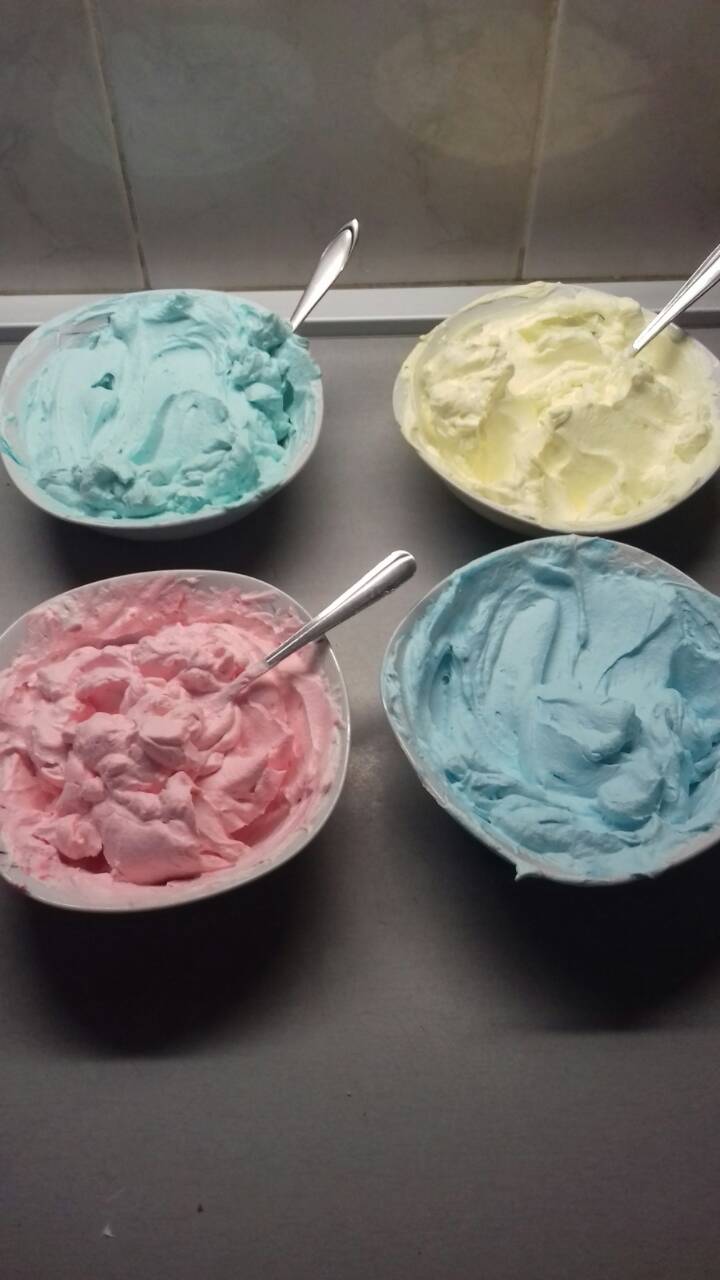 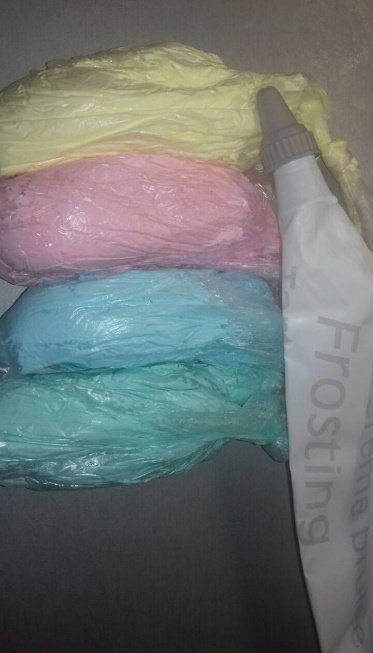 Schritt 3
Nehmen Sie die Muffins heraus
1 Stunde abkühlen lassen
Mit Schlagsahne dekorieren
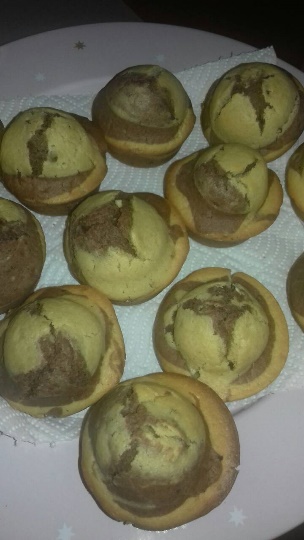 Frohe Weihnachten und guten Appetit!